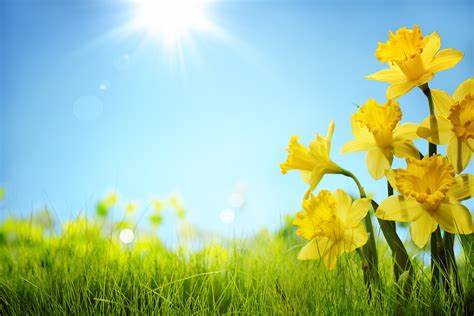 Report for Community Council 22nd March – 16th April
By Fraser Thomson
Number
What activities have been delivered
Virtual Youth Café 
Online Quiz with Cromarty Primary School
Scavenger hunt with Cromarty Primary School. 
1-1’s 
Delivering online training 
Hosted a meeting about the Kickstart programme for local businesses
Virtual Bakewell
Meet the Youth Work Team
Training that  staff and young people have taken part in
Supporting Young people’s behaviour: Information for parents/ carers
Introduction to Risk Assessment
Young Carers Seen, Heard and Supported
Think You Know Neglect 
Building the Ambition 
Food Hygiene Level 1 & Level 2 
How we eat 
Smart Start 
Digital Skills Level 2
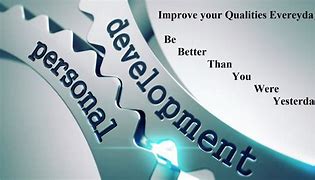 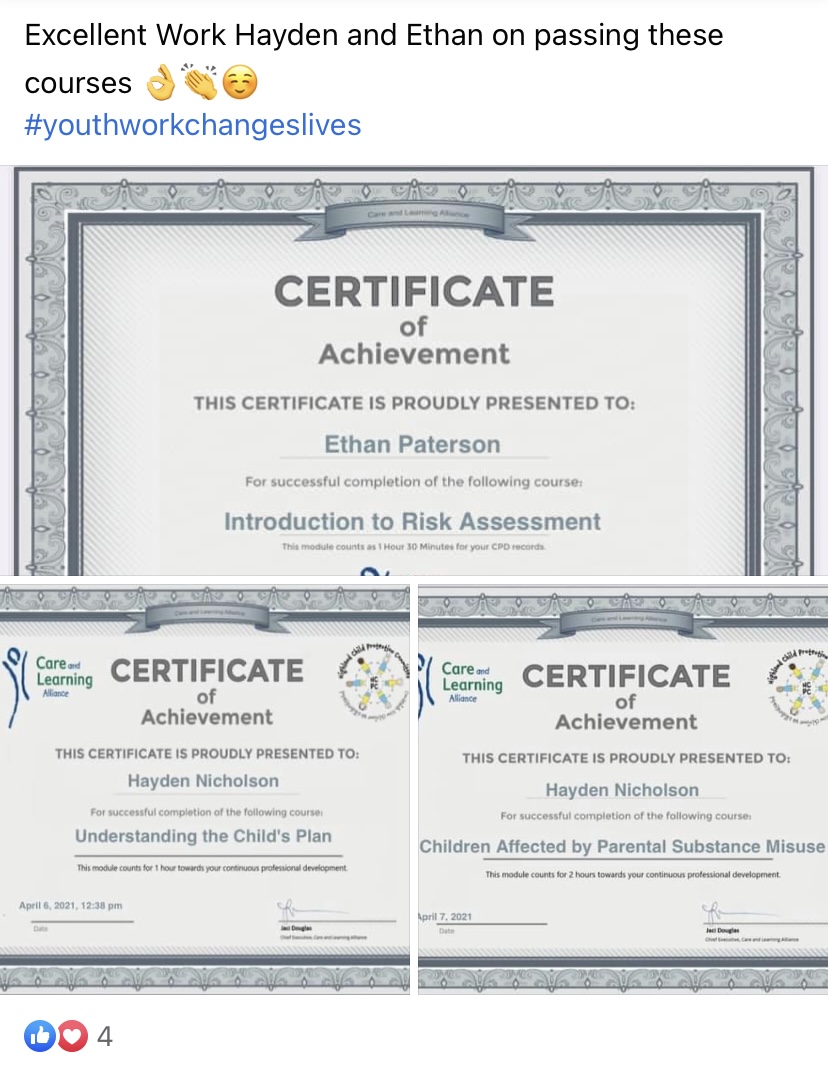 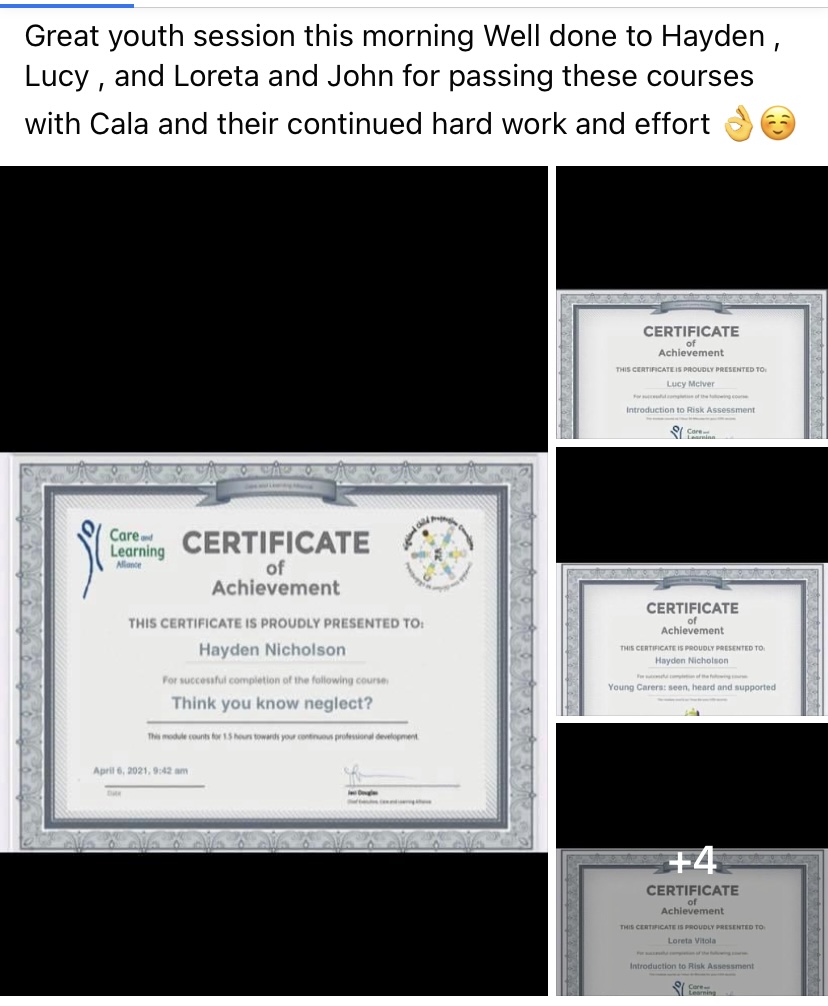 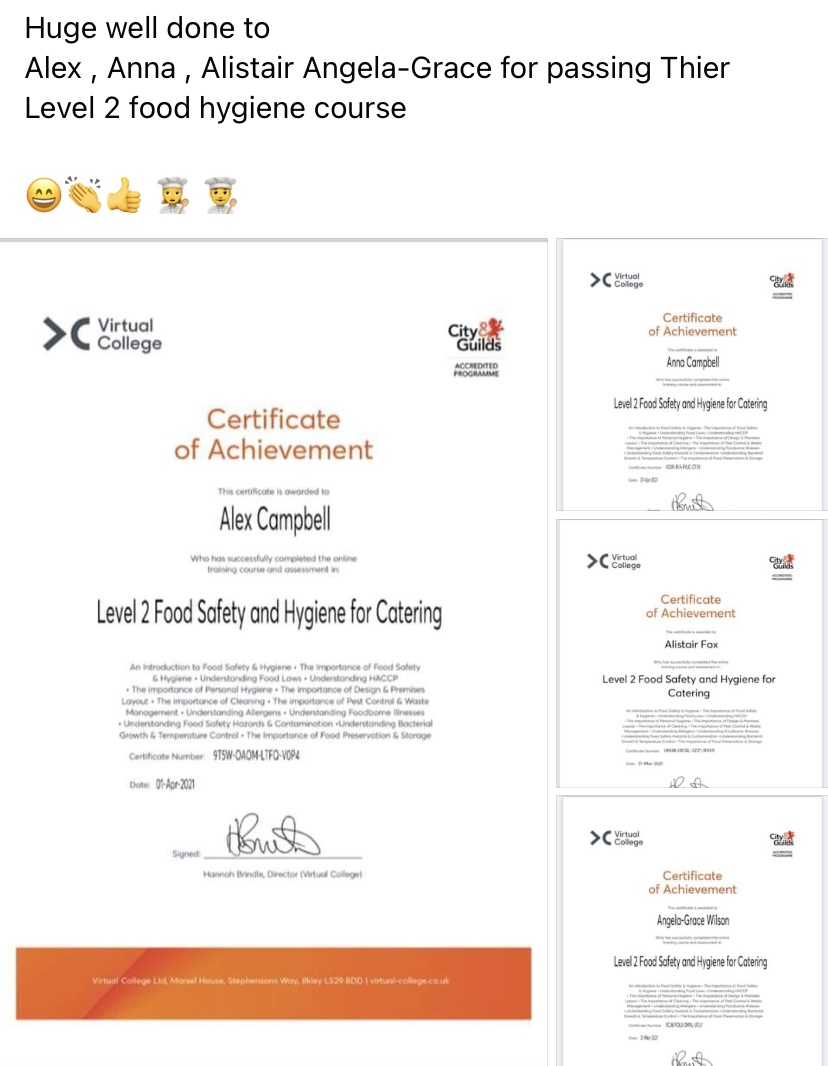 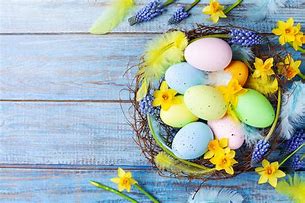 Easter Programme
This year we had a fun filled easter programme planned but due to the weather we had to go with plan B 
Monday – meet the youth work team – this was done with a Quiz & Scavenger hunt – the young people that turned up enjoyed themselves 
Tuesday – was meant to be outdoor Youth Café & Mountain biking 
This was changed to an online Bakewell session
Wednesday this was a virtual check in with young people, to check in and also tell them that we are on holiday for a week and if they needed us to get in touch before the Friday.
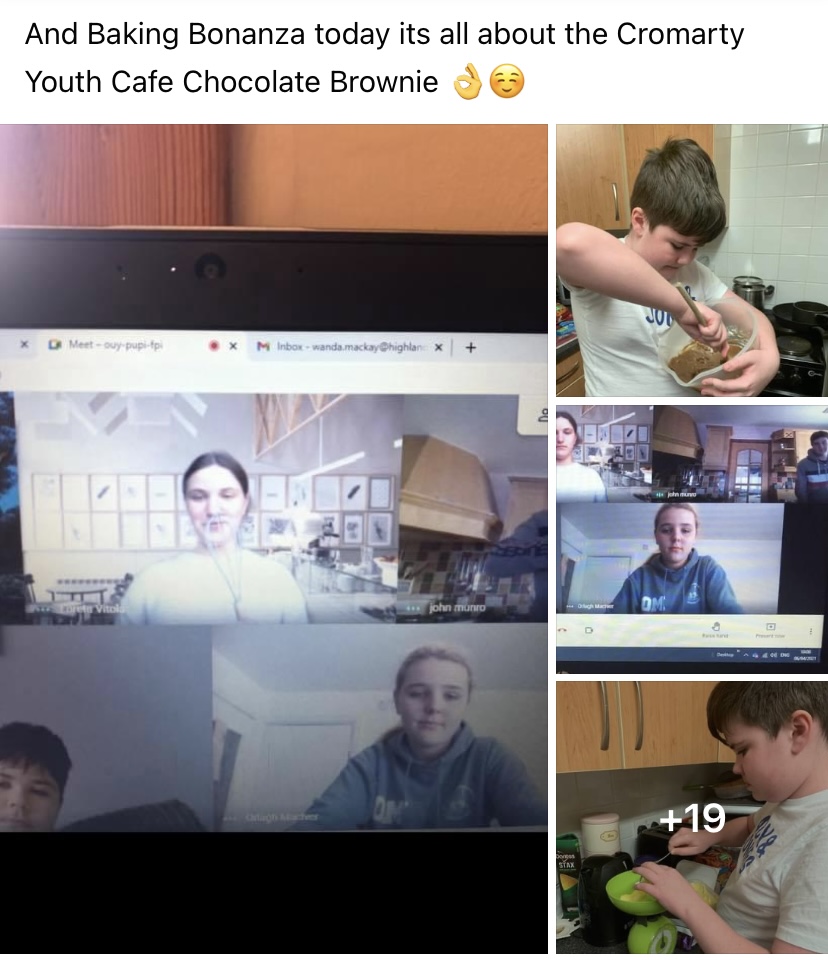 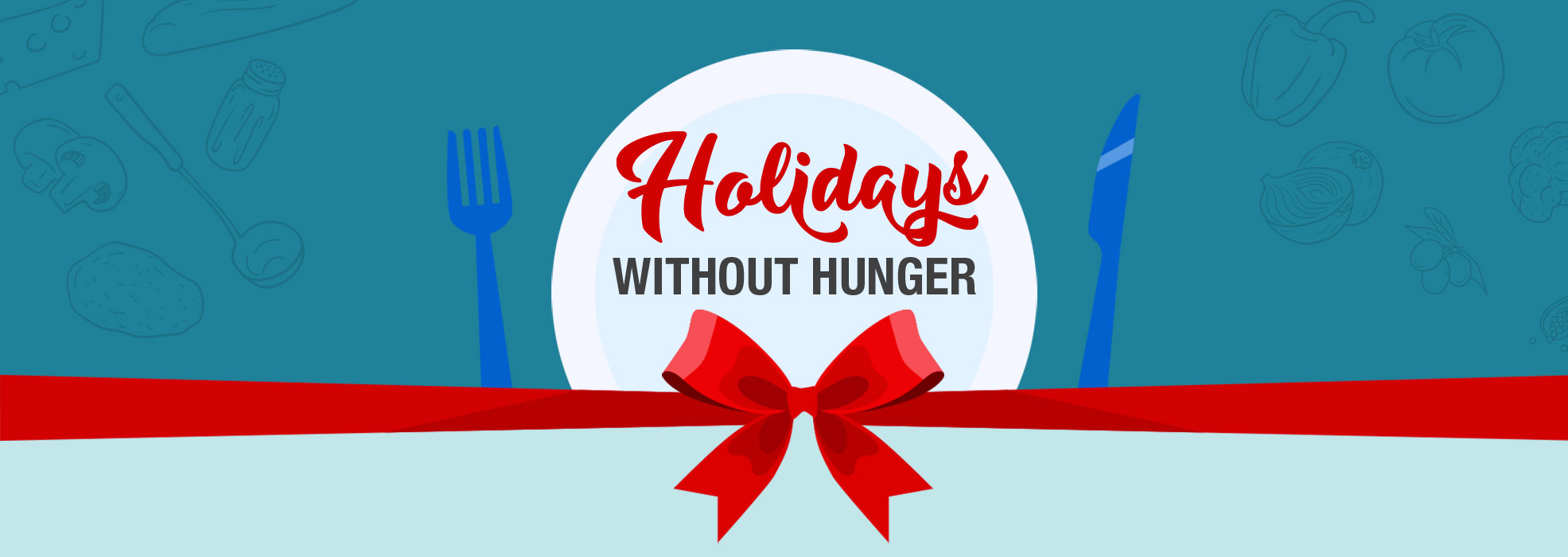 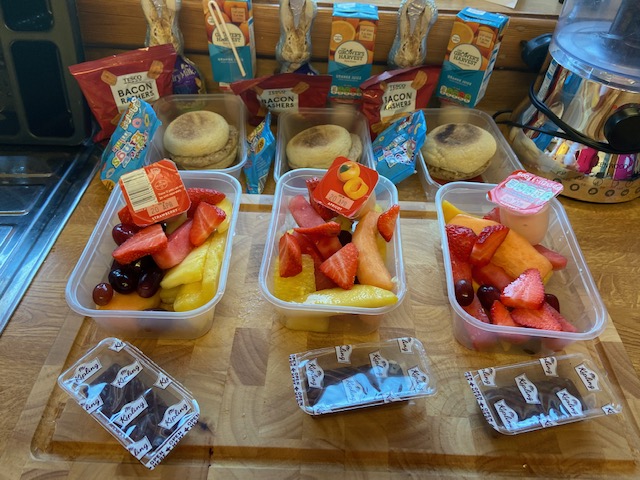 Every child that was booked onto this activities during the easter programme was given a packed lunch – Wanda prepared these in her house and then I delivered them to the young people doorstep.
The funding for holiday hunger came from MFR Cash for kids & Tesco Fare share
Baking Bag went out also for the young people who were going to attend the bakewell session 
All of the young people were delighted their packed lunch bags
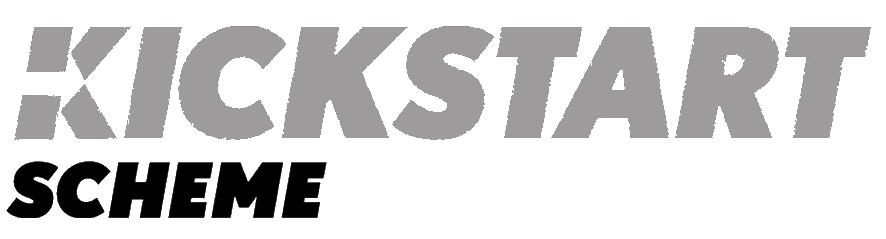 On Thursday 2nd April there was a meeting hosted with Laura Macmillan from the DWP to talk to local businesses about the Kick Start Programme 
5 local businesses turned up 
Laura presented the information about Kick Start and then allowed for people to ask her question
I was sent the PowerPoint to send out to local businesses that attended the meeting
Myself and Wanda continue to promote this scheme to young people and to local business if and when we see them
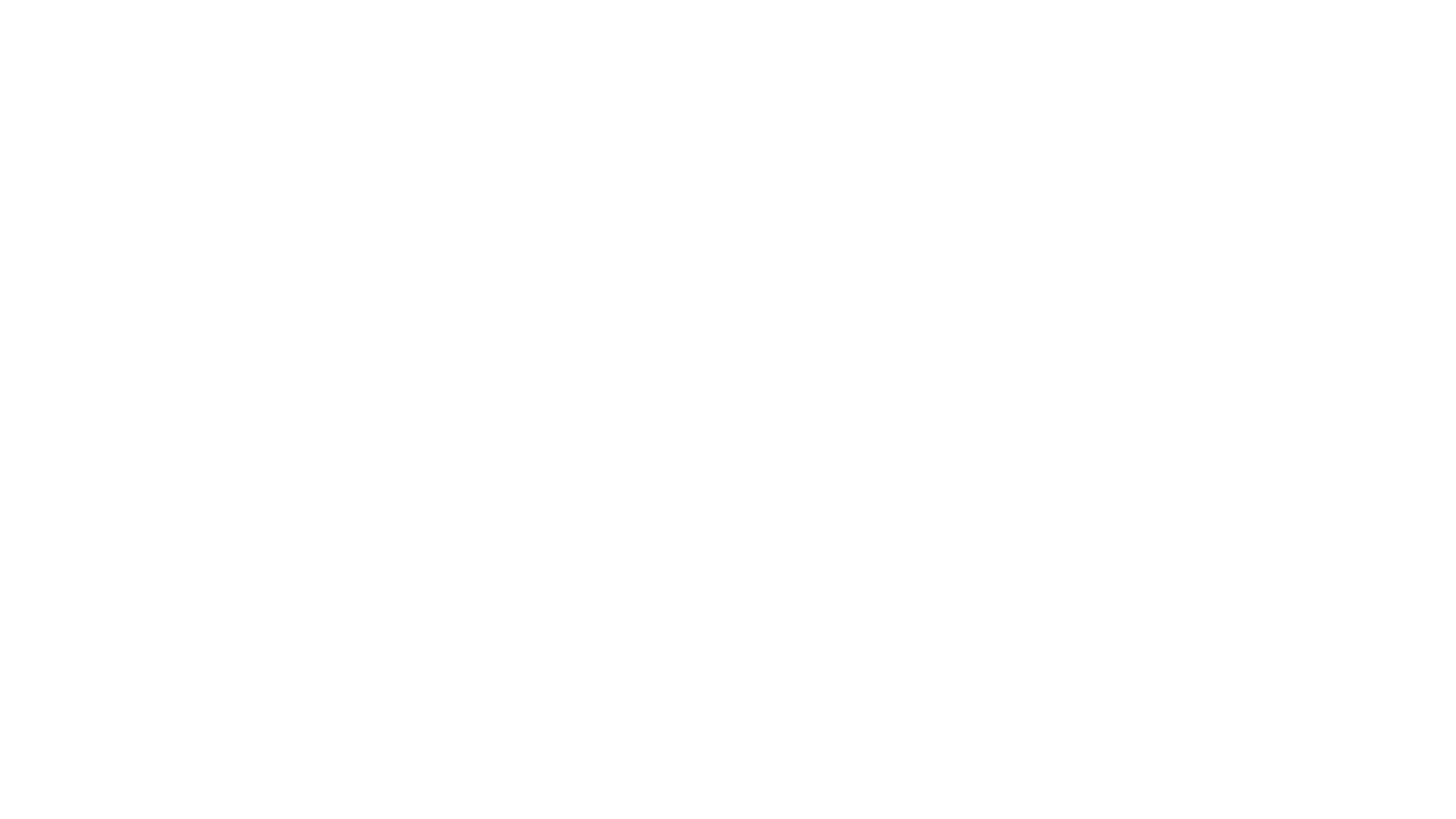 Virtual Youth Café
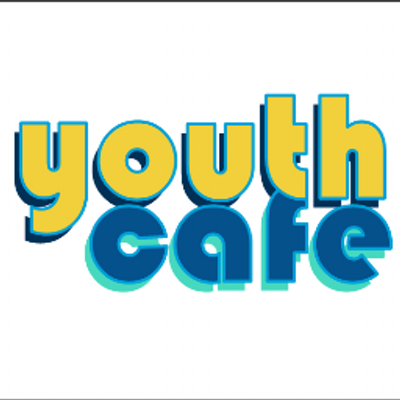 When – 3 times per week 
What happens? 
Each week there is a quiz and scavenger hunt
Training sessions / Emotional check-in’s
Breakfast Club 
Each session  young people are asked what they would like to do in the next session.
All of the young people really look forward to our next session and really enjoy taking part in everything that we do.
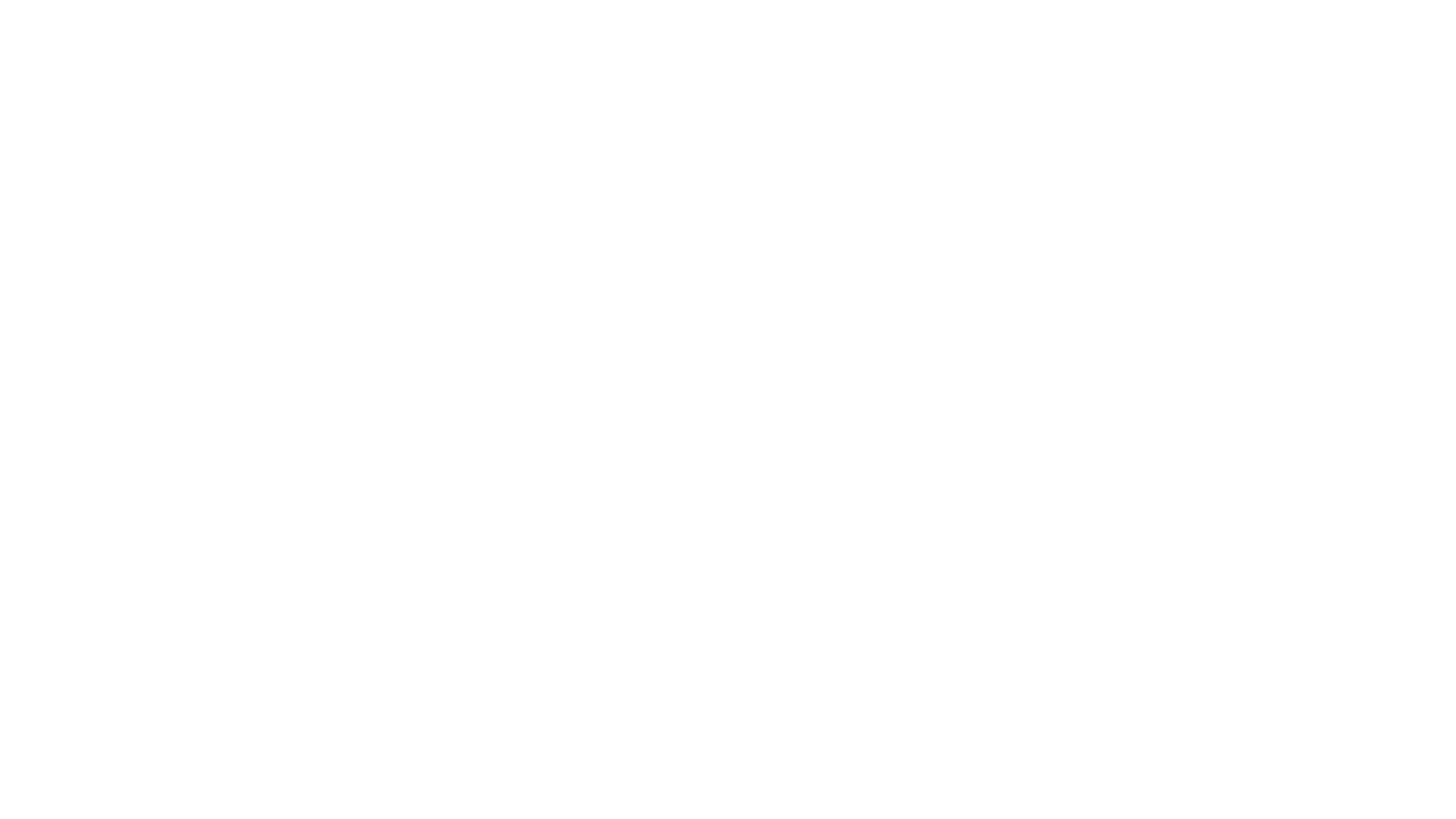 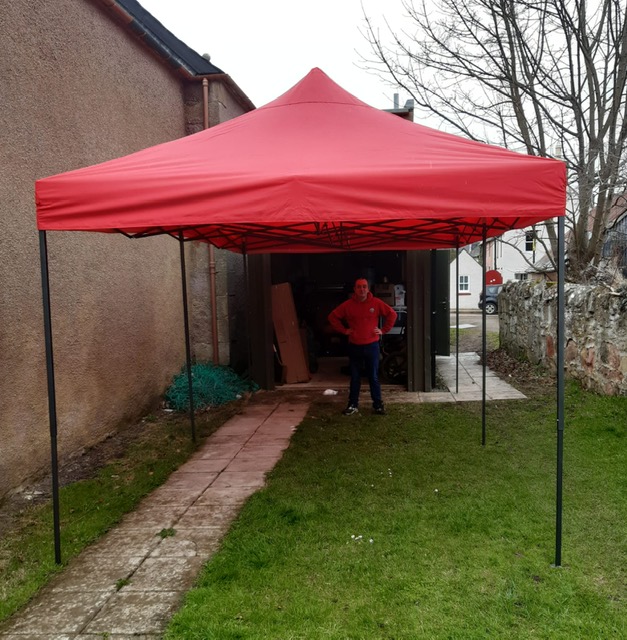 Cromarty Youth Café has an Outdoor Home!
Following funding from the Scottish Rural Action Fund, the Youth Café now has an outdoor home. Its first outing  was meant to be for  the  Easter Programme, The gazebo cannot be missed, with its bright appearance, and will provide essential cover and protection from the often unpredictable Cromarty weather.
Equality Steering Group
Every Wednesday morning 3 young people from Cromarty meet 
This is the steering group for the Equalities and Diversity Group
They have created a survey for the whole school
They have attended a meeting about the PSE review in Highland 
The group have been working on a presentation for the Elected members – this is happening on Wednesday 28th April
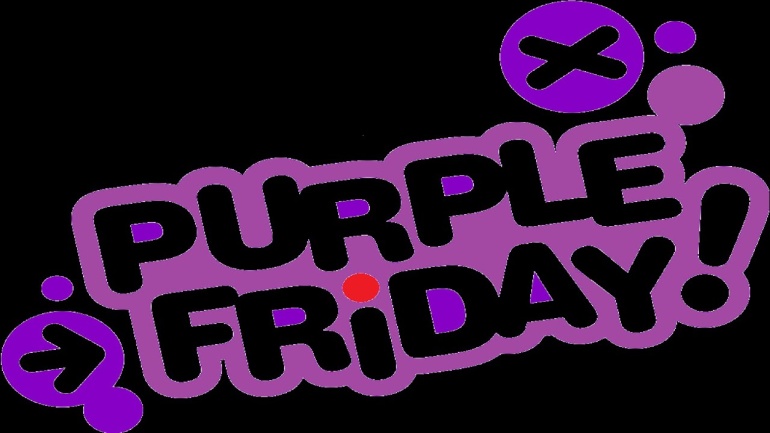 MFR Emergency Grant
Young Scot Awards
I am getting in touch to say thank you for nominating Constantine, Allan, Tilly & Freya  for a Sunday Mail Young Scot Award 2021. This year, our judges found it incredibly difficult to select the finalists. And, after much deliberation, these young people were not chosen as a finalist’s. I know this will be disappointing, however, being nominated for the Sunday Mail Young Scot Awards is an outstanding achievement that should be celebrated. We’ll soon be sending a certificate of recognition in the post.
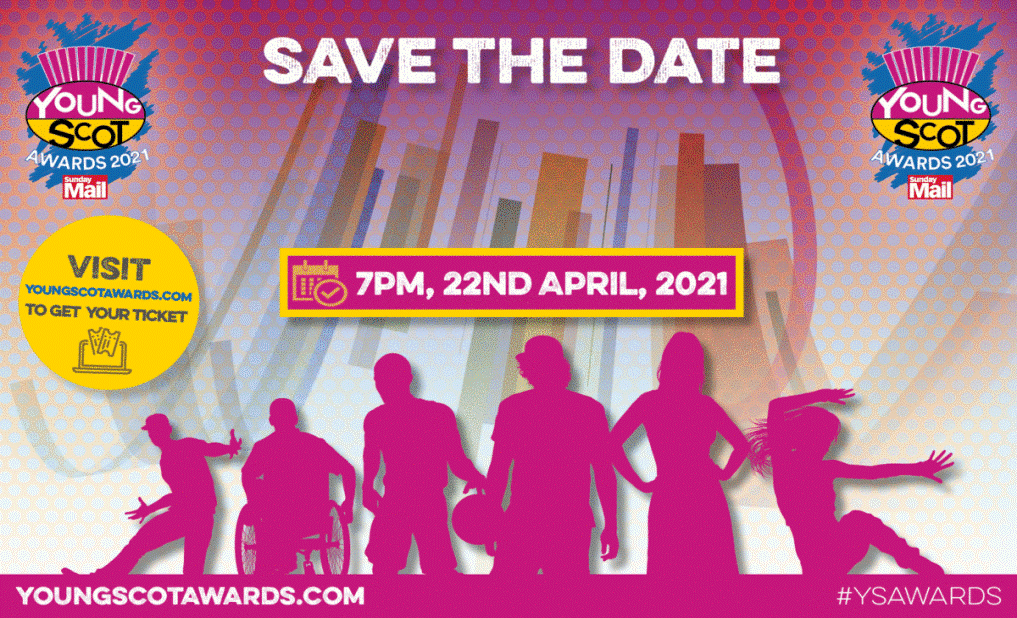 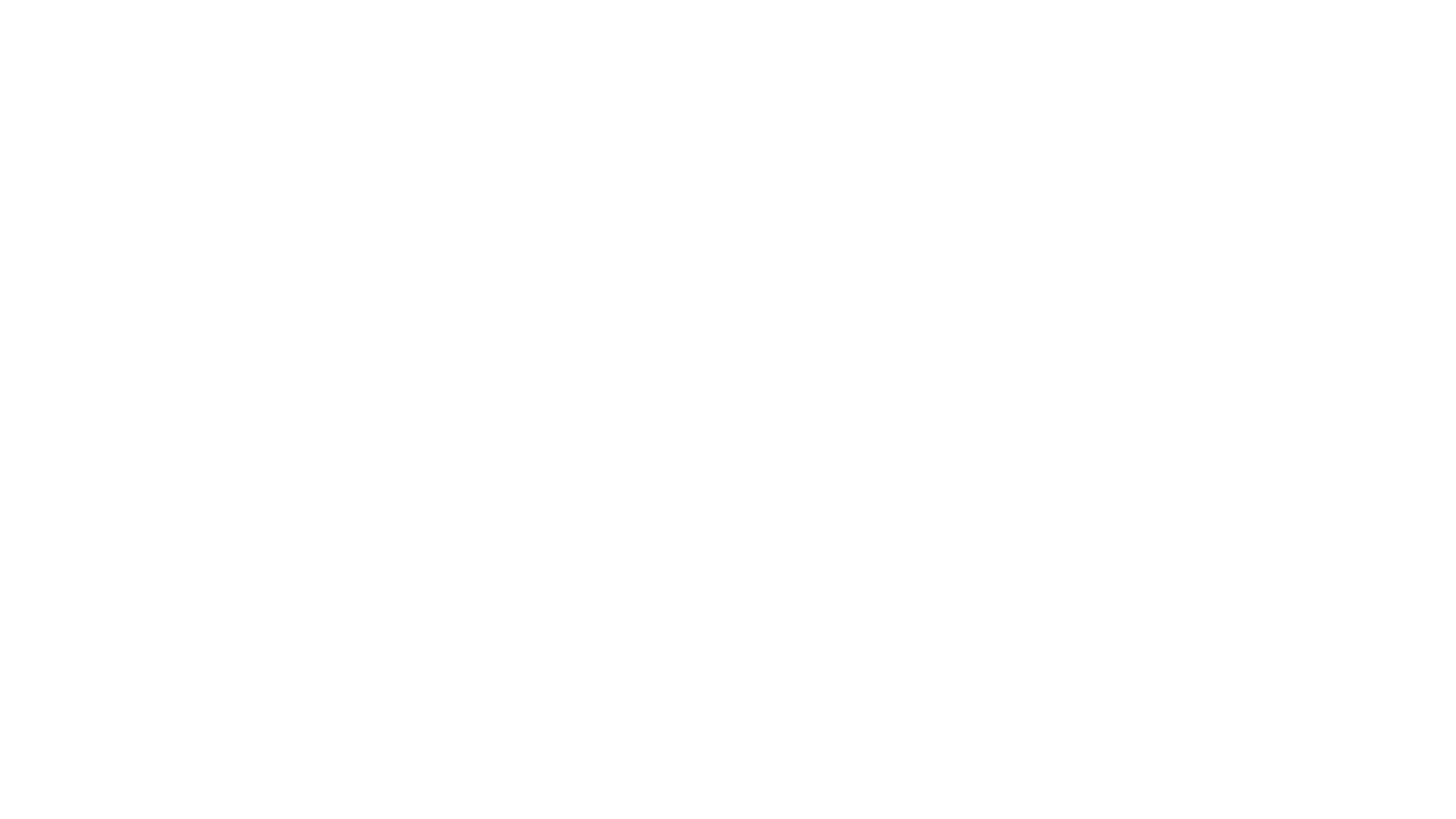 1-1s
A lot of the 1-1s that happen are with young who don’t want to be part of a group setting, they feel more comfortable with a 1-1.
Through out these 1-1’s a number of training courses have been delivered 
Sometimes young people just want to talk to someone and say how they are feeling to someone out with their family especially when they were at home all the time 
Sometimes the 1-1’s are supporting with school work
A number of young people have told us about being anxious about going back to school and the pressures of going with back the up and coming assessments 
Some of the things we are told at 1-1s would not be told to us in a group setting.
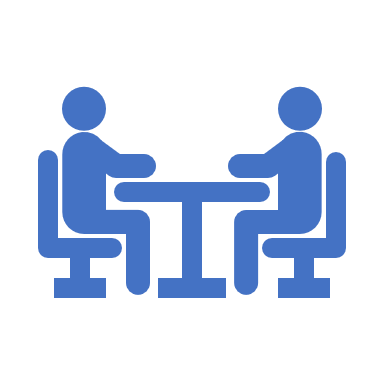 Quiz & Scavenger Hunt with Cromarty Primary School
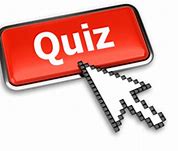 These session have been really popular with the pupils in Cromarty Primary School.
At the last quiz Julie Dinwoodie (Head Teacher) Thanked myself and John for the hard work we have put in to enable the young people to have a quiz each week.
Every child in the primary school was given a chocolate easter egg from the Youth Café to say thank you to them for turning up each week.
Myself and John really enjoyed creating and taking part in the quiz. 
Each week we both learnt something new.
Planning for next term
Meeting’s
Thank you Cards that young people created for some of the funders.
Amount -  £5000 for a 
recovery Summer Programme
Amount -  £1700 for Holiday Hunger & Cookwell
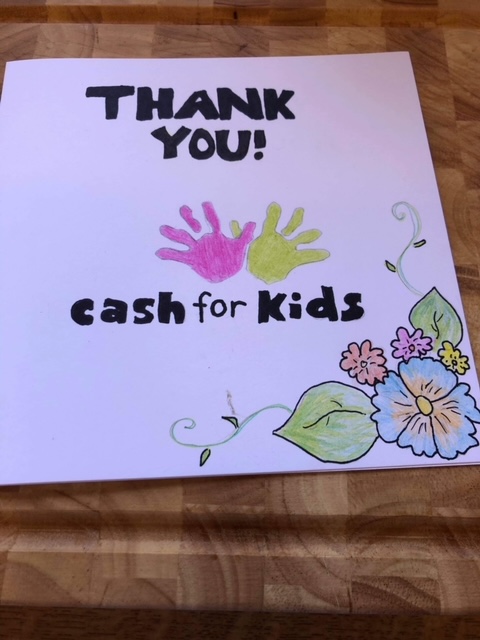 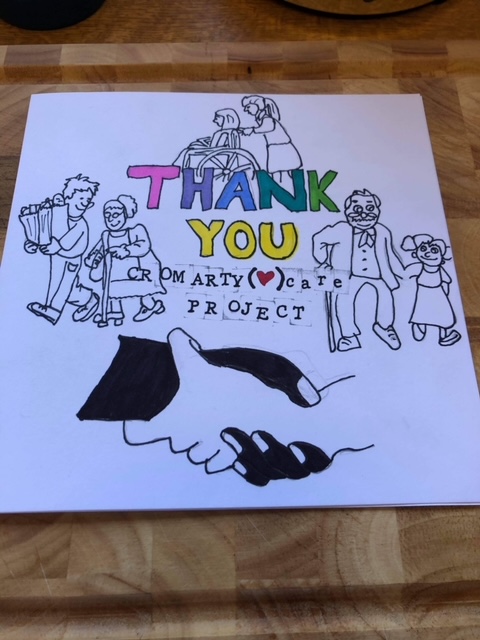 Thanks You’s for Families for the support we have given them.
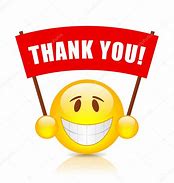 Dear Fraser, Wanda, and all the ones that have been helping us, I am writing to thank this team of kind people who has been kindly supporting me after having a dark episode of my life and my family for over a long period of time during this pandemic. The activities of youth cafe really make a difference in the kids life in Cromarty. Also Fraser is been so helpful and caring towards our family. He is always there solving paper work and inviting us to activities. I have expressed our appreciation and really wish we can help the community back. With Warmest regards

Thank u so much for applying for that vouchers, those where a massive help and helped us get back up on our feet especially with electric as with the kids being at home and charging school chrome books and such like our electric has went through the roof money wise.Thank you so much for you continuing support for the kids through the youth cafe
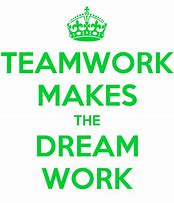 Our Staff
Cromarty Youth Café has a small team of 2 people, myself and John.
If I didn’t have John to support me, then Youth Café wouldn’t be able to run.
John has so much enthusiasm and he cares so much and loves his job.
Every week John works hard and nothing fazes him
John continues to learn each week, as do i.
Myself and John could not do any of the work we do with out the support of Wanda